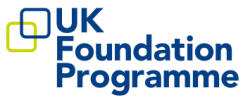 ARCP
Dr Aysha Nijamudeen
FY2
UKFPO Fellow
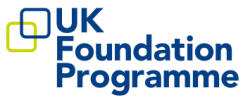 Preparing for ARCP
START NOW

Check linked evidence

Work with supervisor to ensure learning needs are met

Check local standards
What Happens Next?
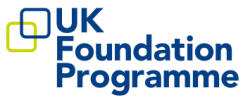 Portfolio locks around 30th May

Reviewed by panel

Notified of your outcome

What if it’s not what you hoped…?
Outcomes
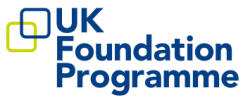 Outcome 1- Satisfactory progress
Outcome 2- (Not relevant for foundation)
Outcome 3- Objectives not met; extension to training
Outcome 4- Removal from the training programme
Outcome 5- Incomplete evidence
Outcome 6- Completion of the Foundation Programme (F2s)
Outcome 5
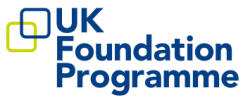 Incomplete evidence
Clear directions as to missing evidence
2 Weeks to resubmit
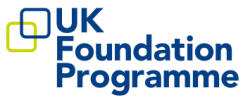 Take- Home Points
Be organized, do things as you go along

Start identifying gaps now

Read UKFPO and local guidelines carefully

Have all evidence ready well in advance of 30th May

Don’t panic!